NCI Childhood Cancer Data Initiative (CCDI) – Building A Community
Childhood and AYA cancers are rare diseases: only 4-5% of diagnosed cancers
	In the US: 	About 16,000 cases for children from birth to 19 years of age
				About 80,000 cases for young adults from 20 to 39 years of age
Acute need for data to support research
CCDI aims to build a 
community focused on Pediatric and AYA Cancer
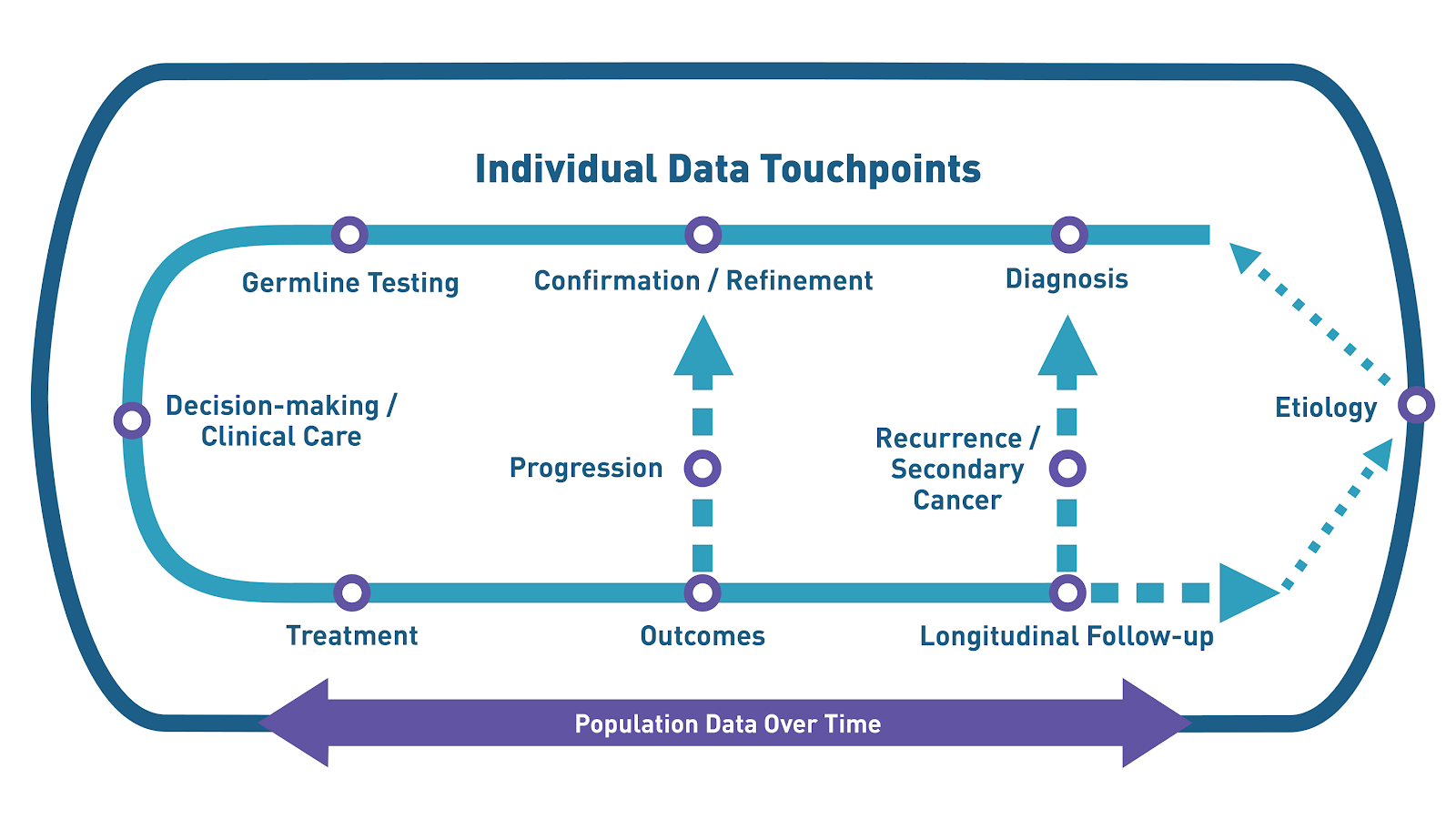 Pediatric Cancer Molecular Characterization: CCDI Protocol
Patient remains on CCDI Protocol; may be enrolled in sub-studies or clinical trials
Return of CLIA genomic results to patients and providers
Clinical Sequencing (CLIA)
Targeted exome seq
Archer fusion
EPIC methylation array
Clinical/demographic
CCDI Data Ecosystem
CCDI Molecular Characterization Pipeline
Project:
Every Child
MyPART
Deposit clinical and omic data
CCDI Protocol
Other NCI Studies
Research-Grade Characterization (non-CLIA)
WGS
RNA-seq
Proteomics
Metabolomics
Other
Clinical
Others
Treatment, 
Clinical Trials
Future State/Vision:
A single study acts as an entry point for CLIA and research-grade sequencing
The study collects a comprehensive baseline and longitudinal dataset for all patients and an enriched dataset for patients with certain diagnoses and/or mutations
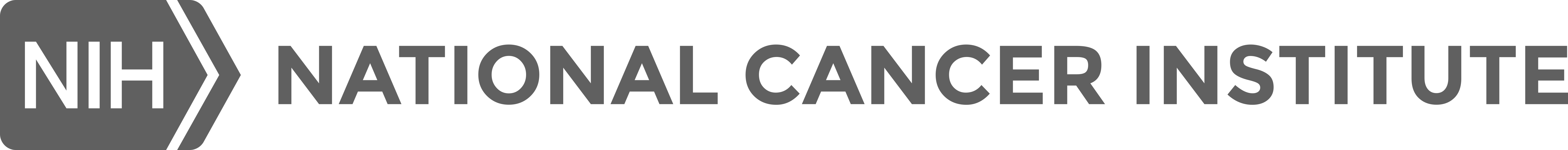 [Speaker Notes: Presenter: Greg
This data flow, developed by CCDI leadership and then elaborated by the working groups, represents all the points where data are collected during a patient’s journey, from diagnosis through survivorship, and demonstrates the need to collect and aggregate these data, both for the individual patient, an also to bring these data together for research cohorts. This model proved helpful in identifying all the systems where data are stored during the patient journey and shows the complexity and amount of data involved.]